Figure 13. Linear prediction of LFPs from population firing rates. (A) LFP responses H¯X(r,τ) (kernels) to simultaneous ...
Cereb Cortex, Volume 26, Issue 12, 1 December 2016, Pages 4461–4496, https://doi.org/10.1093/cercor/bhw237
The content of this slide may be subject to copyright: please see the slide notes for details.
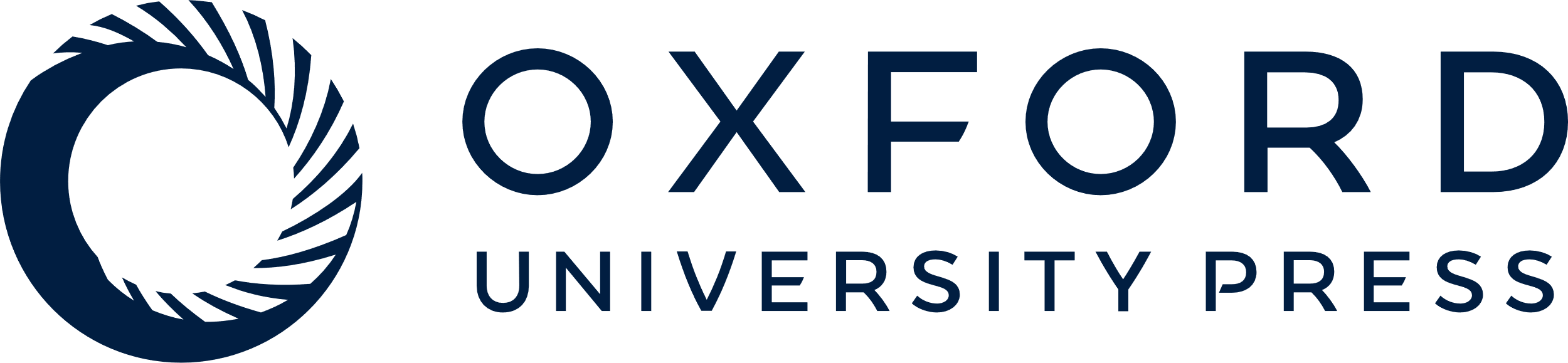 [Speaker Notes: Figure 13. Linear prediction of LFPs from population firing rates. (A) LFP responses H¯X(r,τ) (kernels) to simultaneous firing of all neurons in a single presynaptic population X (see subpanel titles) at time τ = 0 ms, normalized by size NX of the presynaptic population (red/blue: responses to firing of excitatory/inhibitory presynaptic populations). (B) Spike-trigger-averaged LFPs (stLFP) triggered on spikes of L5E neurons during spontaneous activity (left) and oscillatory thalamic network activation (right), averaged across all L5E spikes (T = 5000 ms simulation time). (C,F) LFP traces of the full model (black) compared with predictions (red) obtained from superposition of linear convolutions of population firing rates νX with LFP kernels H¯X(r,τ) shown in panel A. (D,G) Correlation coefficients (gray bars) between LFPs and population-rate predictors shown in panels C and F. The dashed lines denote 1% significance levels obtained after computing the chance correlation coefficients for 1000 trials. (E,H) Power spectra of LFPs (black) and the population-rate predictors (red) for different recording channels. Panels C–E and F–H show results for spontaneous activity and oscillatory thalamic activation, respectively.


Unless provided in the caption above, the following copyright applies to the content of this slide: © The Author 2016. Published by Oxford University Press.This is an Open Access article distributed under the terms of the Creative Commons Attribution Non-Commercial License (http://creativecommons.org/licenses/by-nc/4.0/), which permits non-commercial re-use, distribution, and reproduction in any medium, provided the original work is properly cited. For commercial re-use, please contact journals.permissions@oup.com]